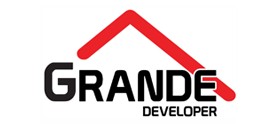 Oferta na sprzedaż i dostawę systemu inteligentnego sterowania FIBARO -  GRANDE DEVELOPER03/06/2020
Zestawienie polecanych wariantów bazowych, funkcji i kosztów.
Uwaga: Konfiguracja i programowanie podstawowych funkcjonalności systemu (1) lub (4) z routerem klienta -160 zł (netto) (urządzenie musi posiadać minimum 1 wolny port LAN z gniazdem RJ45),  - w przypadku zakupu routera z MM Technics - usługa gratis!
Kluczowe zalety oferowanych komponentów – HOME CENTER Lite – CENTRALA STERUJACA „Lite”
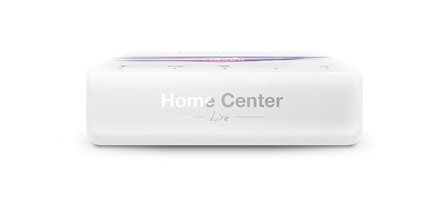 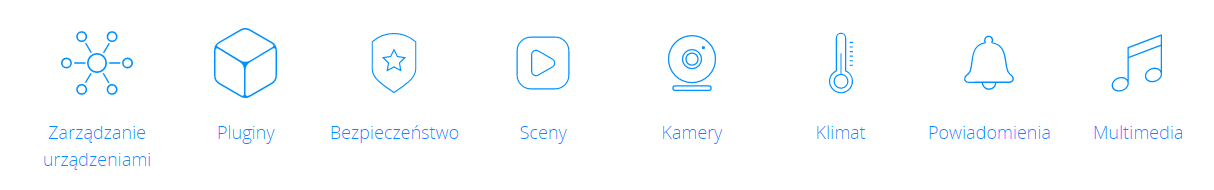 Kluczowe zalety oferowanych komponentów – MOTION SENSOR – CZUJNIK RUCHU
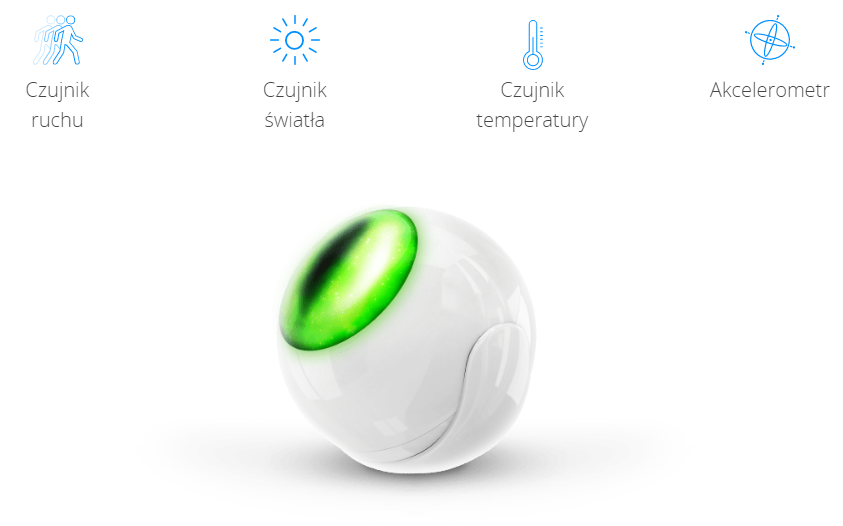 Kluczowe zalety oferowanych komponentów – DOOR/WINDOW SENSOR – CZUJNIK OTWARCIA
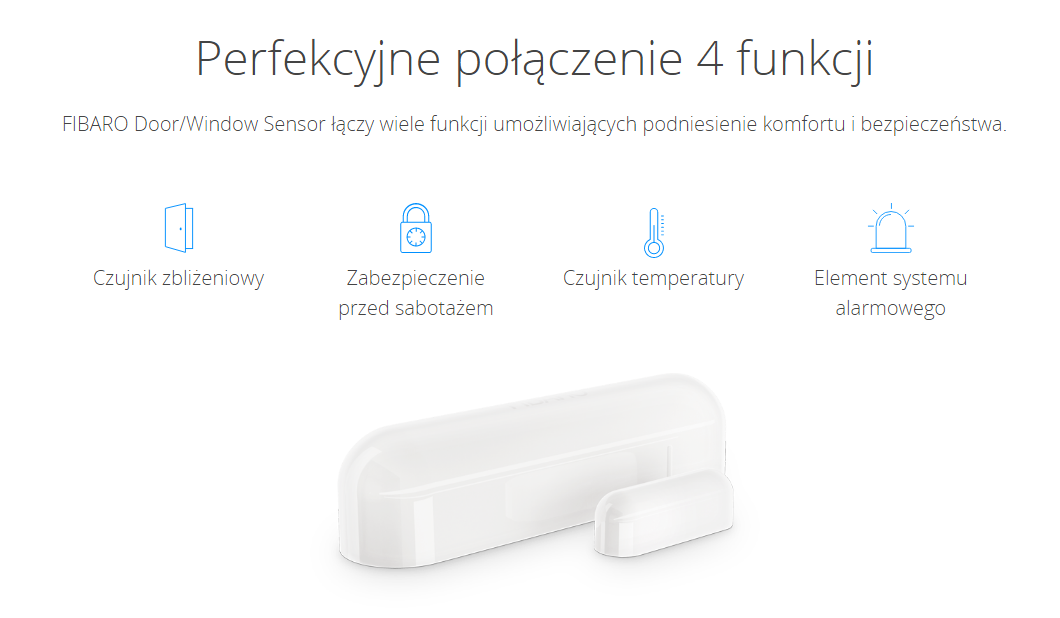 Kluczowe zalety oferowanych komponentów – FLOOD SENSOR – CZUJNIK ZALANIA
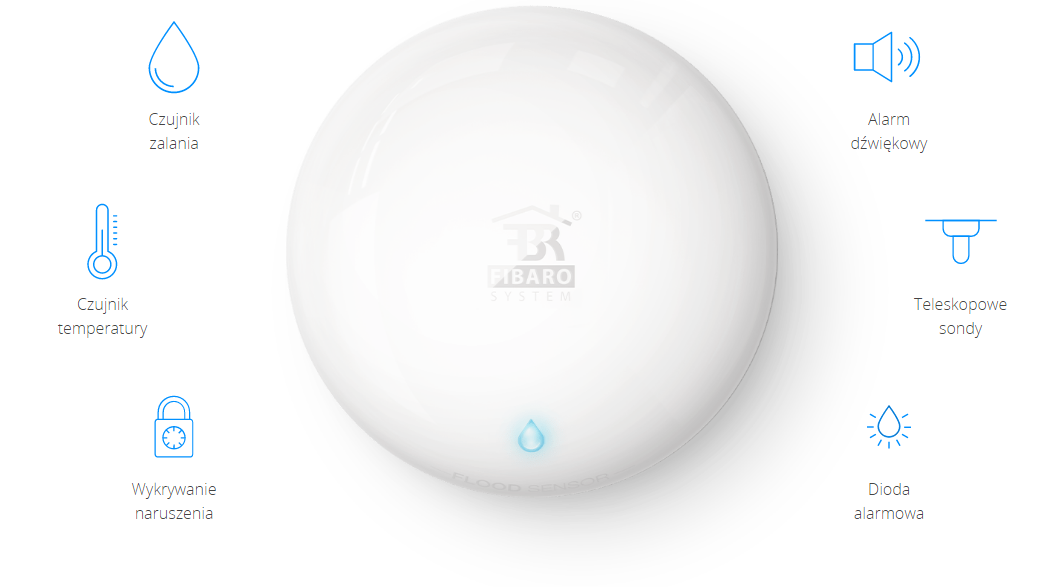 Kluczowe zalety oferowanych komponentów – SMOKE SENSOR – CZUJNIK DYMU
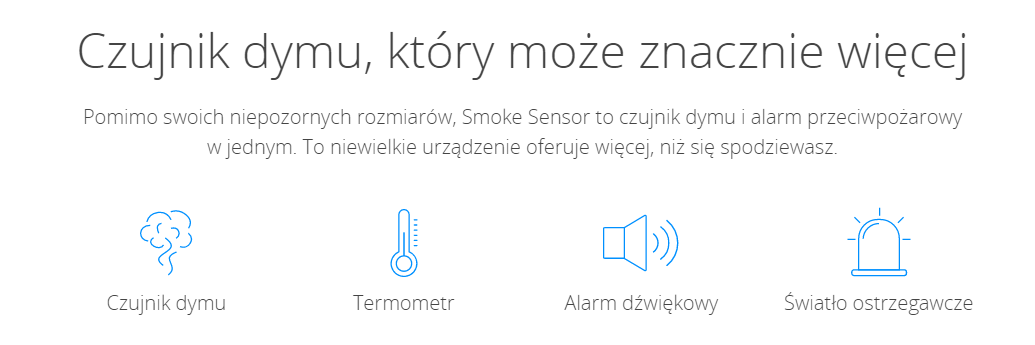 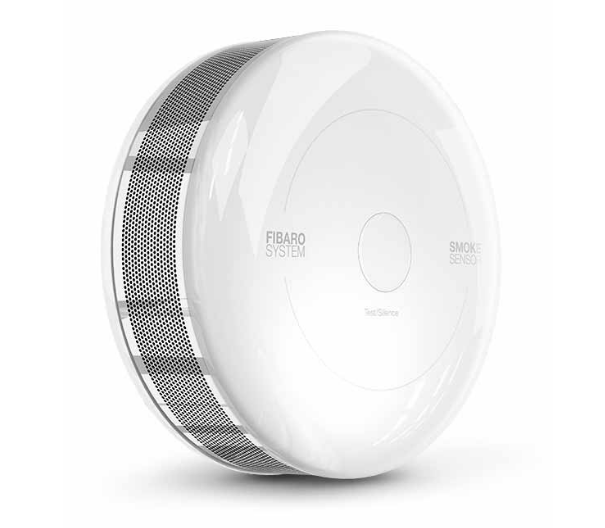 Kluczowe zalety oferowanych komponentów – WALL PLUG – INTELIGENTNA WTYCZKA
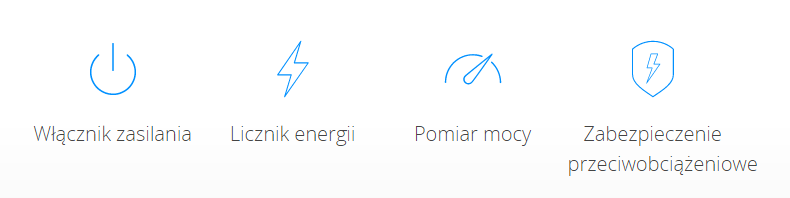 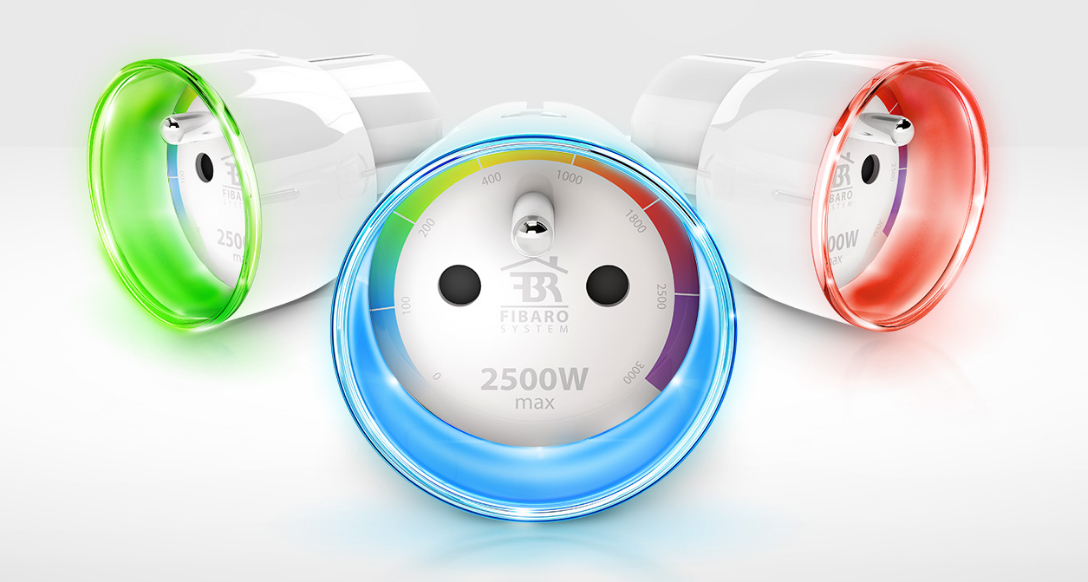 Kluczowe zalety oferowanych komponentów – DIMMER – ŚCIEMNIACZ
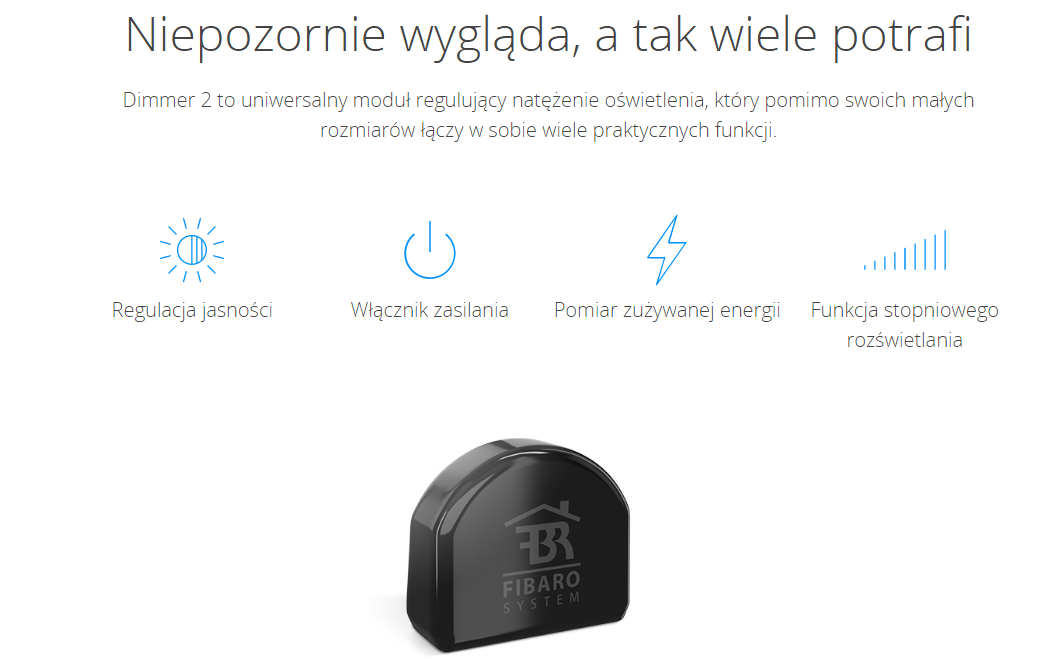 Kluczowe zalety oferowanych komponentów – głowica na grzejnik
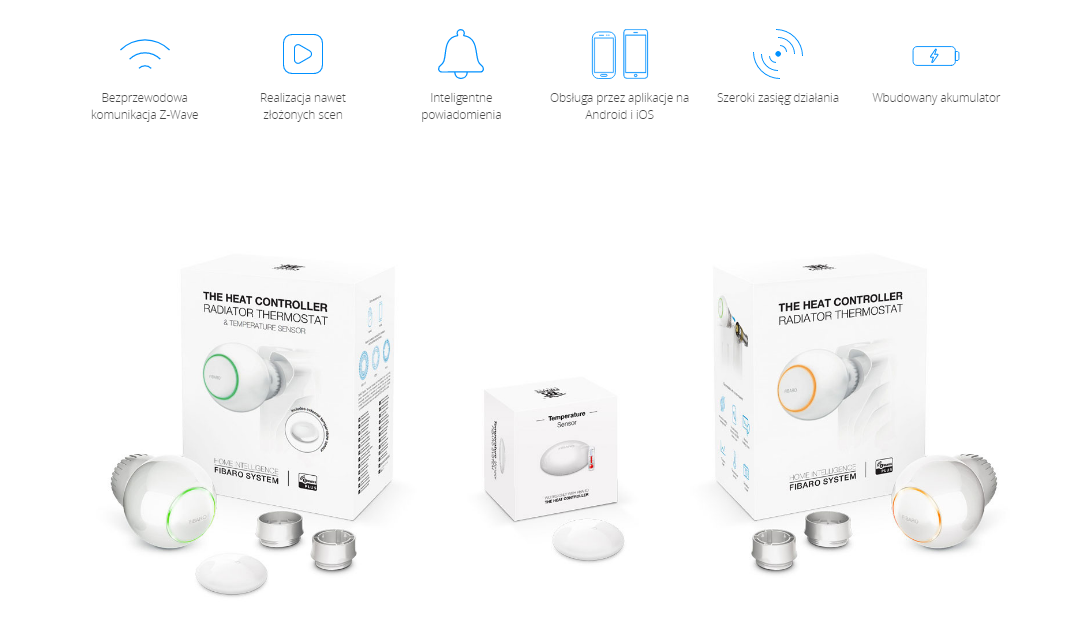 Kluczowe zalety oferowanych komponentów – HOME CENTER 3 – CENTRALA STERUJĄCA HC3
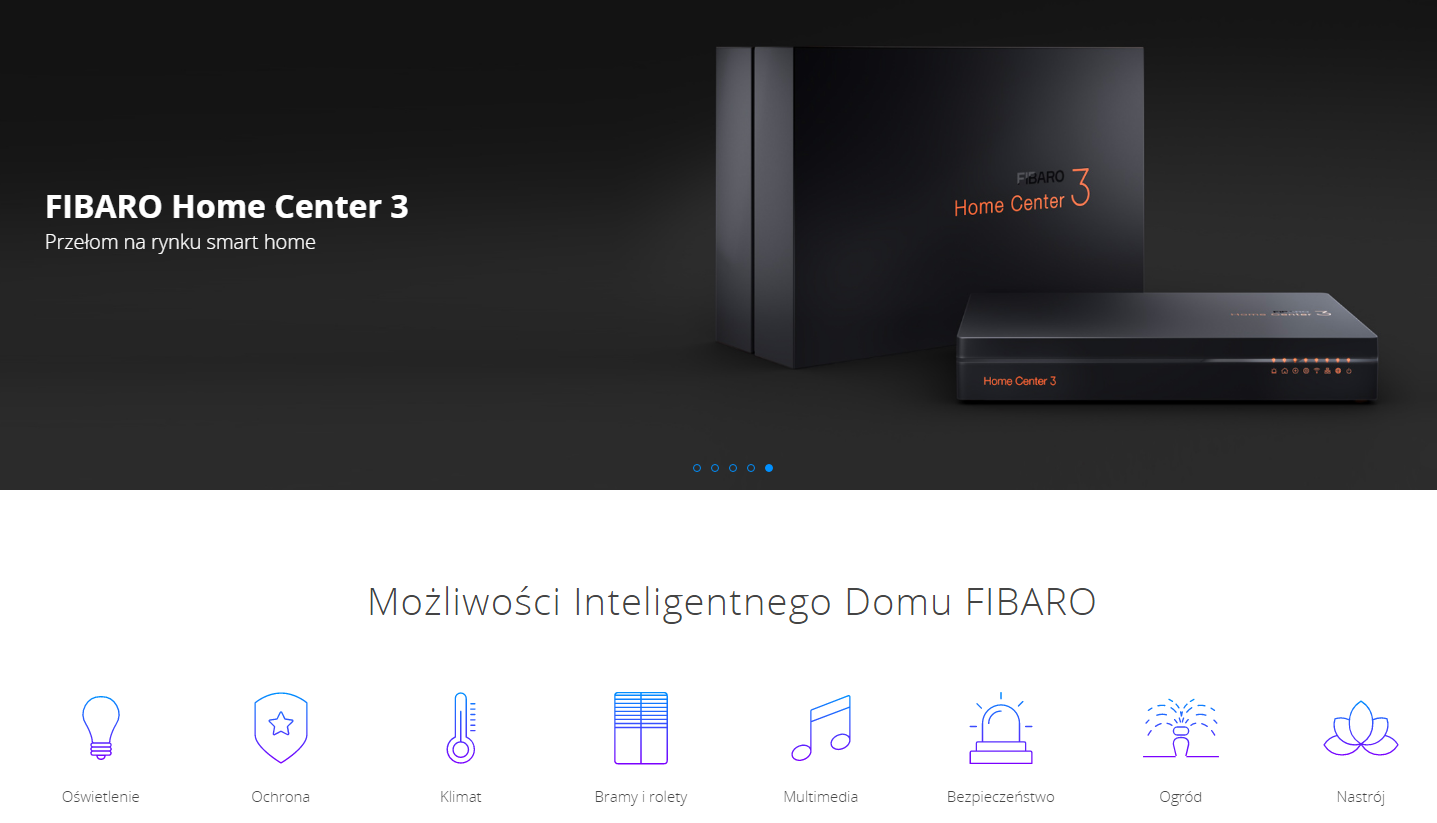 Kluczowe zalety oferowanych komponentów – HOME CENTER 3 – CENTRALA STERUJĄCA HC3Home Center 3 to zupełnie nowy wymiar życia w inteligentnym domu!Home Center 3 to najbardziej zaawansowana centrala do zarządzania inteligentnym domem na świecie, stworzona w oparciu o 10-letnie doświadczenie  FIBARO. Urządzenie łączy w sobie najlepsze i najnowocześniejsze funkcje pod względem technologii i rozwiązań UX.Dzięki Home Center 3 możesz zintegrować FIBARO z ponad 2000 produktami innych firm działających w różnych technologiach i w łatwy sposób zarządzać inteligentnymi rozwiązaniami, jak oświetlenie, rolety, ogrzewanie i klimatyzacja, alarm, system monitoringu czy system nawadniania — wszystko za pomocą jednego przycisku, gestu lub słowa. Niezawodna technologia została opakowana w unikalny i subtelny design, który nada Twoim wnętrzom niezwykły klimat                 i styl.Centralka Home Center 3 obsługuje nie tylko protokół Z-Wave, ale również protokoły radiowe Nice, ZigBee. Do komunikacji ze światem wykorzystywane jest połączenie przewodowe (Ethernet) lub bezprzewodowe (WiFi). Home Center 3 oferuje też większy od poprzednika o 50 proc. zasięg (do 150 m).
Opcjonalny system monitoringu posesji – kamery zewnętrzne WIFI
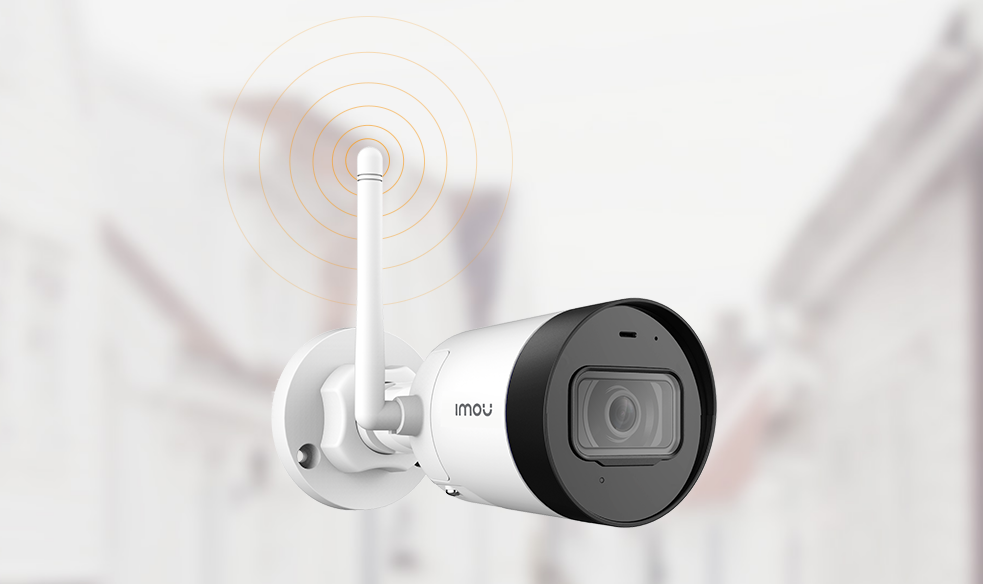 Kluczowe zalety oferowanych komponentów:

wysoka rozdzielczość obrazu 4MPix (2560x1440)
zapis na zdarzeń na karcie SD oraz w chmurze
widoczność w nocy do 30m
wbudowany mikrofon
duże kąty widzenia
detekcja ruchu z powiadamianiem na telefon
definiowanie obszarów prywatnych (wyłączonych                            z obserwacji)
odporność na warunki atmosferyczne – IP67
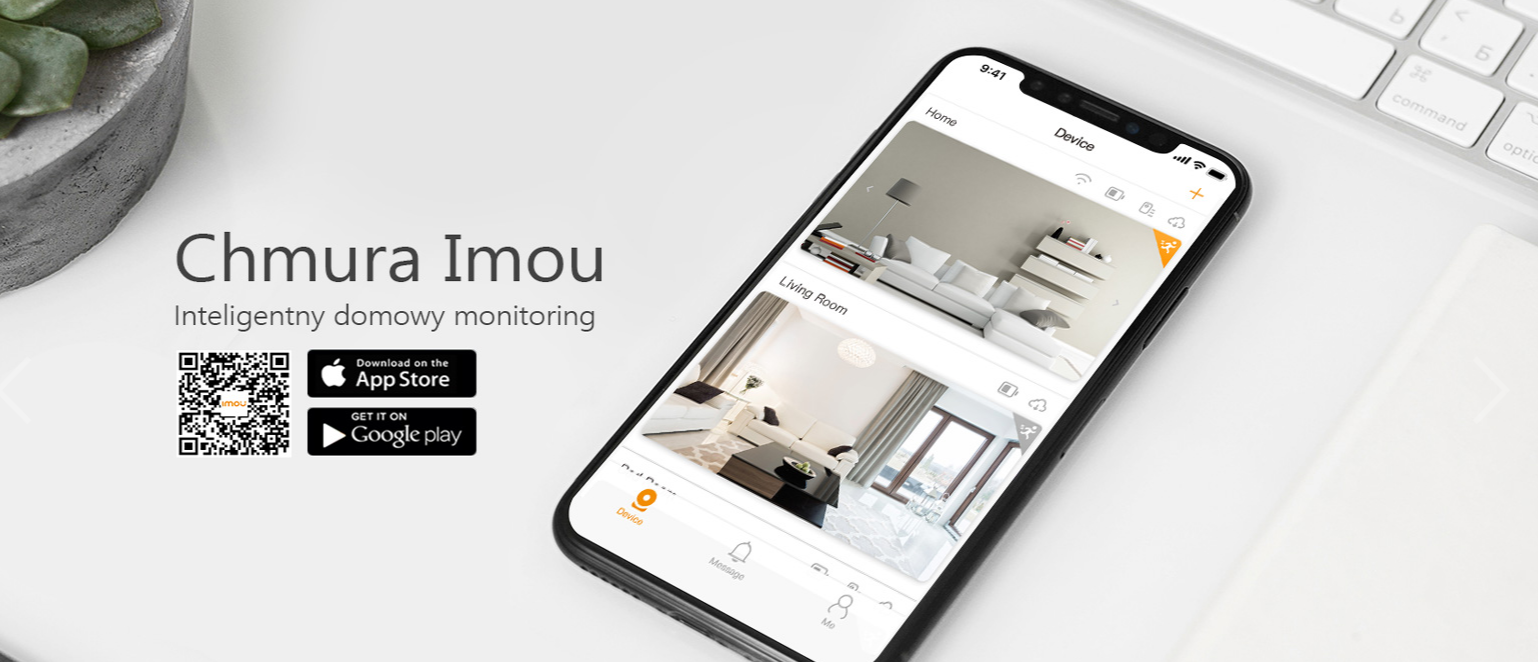 Cena kamery – 259,00 zł netto 

(nie uwzględnia kosztów montażu i konfiguracji 
- zależne od miejsca montażu)
Zapraszam do omówienia Państwa potrzeb i obecnych możliwości technologii bezprzewodowej!Informacje szczegółowe i dodatkowe wyceny po uzgodnieniu telefonicznym                  tel. +48 530 327 455 – Marcin Muś
Oferta ważna do: 31/07/2020 – po tym terminie ceny mogą ulec zmianie